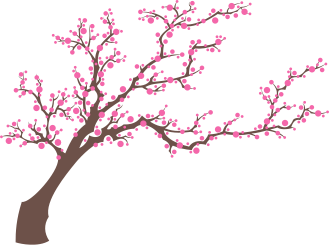 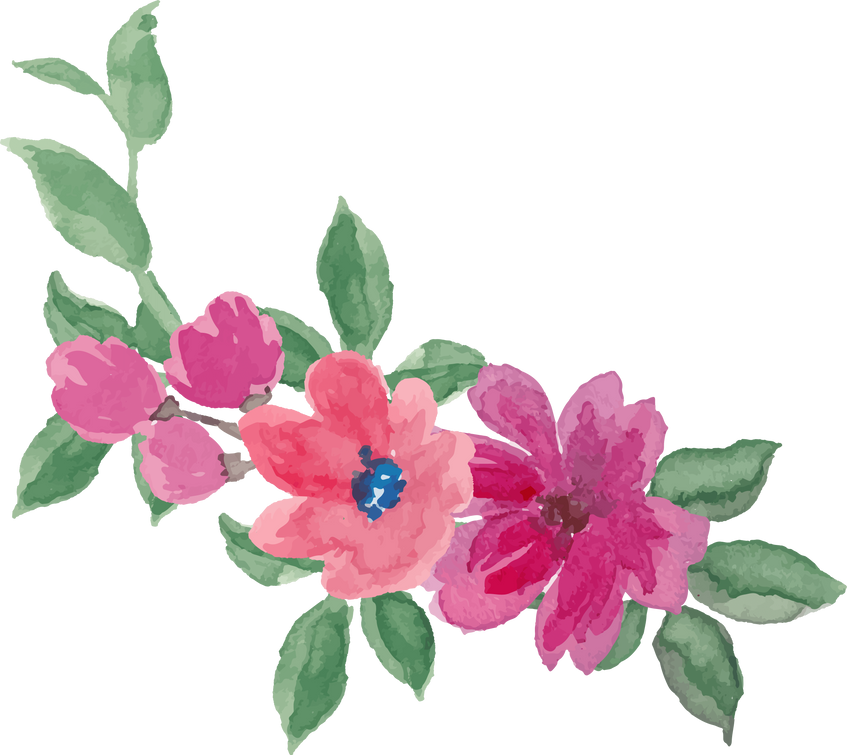 Ferguslie ELCC
Newsletter 
Term 3 Jan - Mar 2023
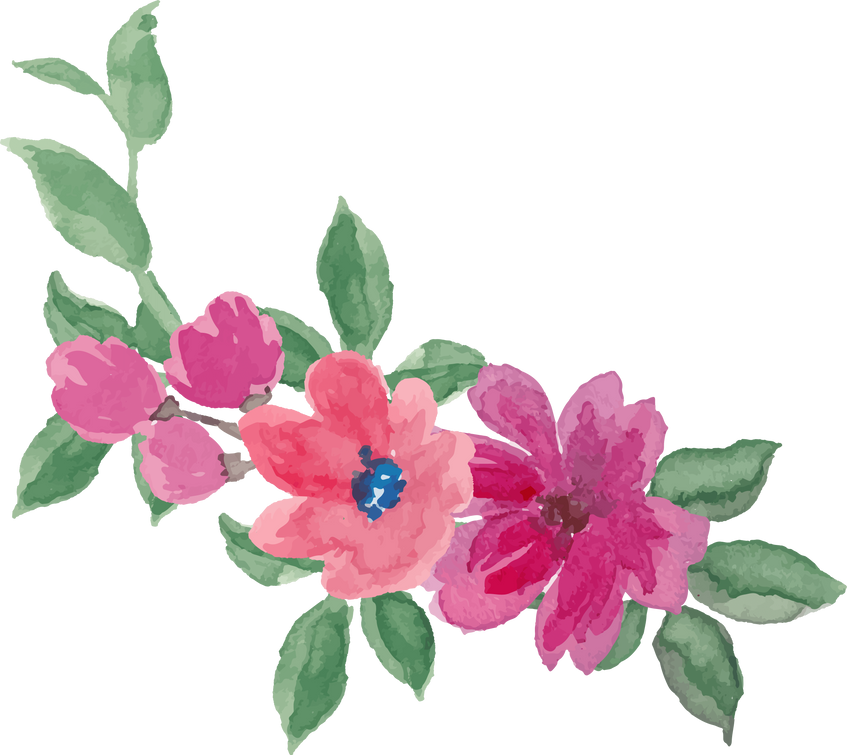 Welcome!
Dear Parent/Carer
Happy New Year, and I hope you all had a lovely Christmas., it’s hard to believe we are in term 3 already.  As you can see our garden refurbishment is nearly complete with only a couple of final pieces to be finished off, before we have our “Grand Opening”.  This term we will also reintroduce our Rainbow Café, keep a look out for dates and come along and enjoy a tea and cake all served to you by our wonderful children.   School transitions will be the main focus for our ‘big boys and girls’ and visits to and from local schools will begin very shortly. 
We have been recruiting for both Early Learning and Childcare Officers as well as Support Workers and would like to welcome  Debbie Smiley, Lindsay Steele, Heather Harbinson, Katie Gray and Eve West to the team
Parental engagement continues to be very important to us and we look forward to seeing you making use of your family room, being involved in Stay and Play sessions, or why not come and have lunch with your child.  If you are interested in being more involved in your child’s learning please speak to a member of staff who will arrange a day and time that suits you.  
Kind regards
Audrey
Parental Involvement
Parents Committee
As discussed at our Coffee & Chat sessions we will soon been offering opportunities for you to learn alongside your child: sewing workshops, allotment/forest visits and many more exciting opportunities.  We love having you all in our Centre so please look out for further information coming soon!
We are always looking for new volunteers to help support and fundraise for the nursery
Please see Susanne or Sofie if this sounds like something you would be involved in!
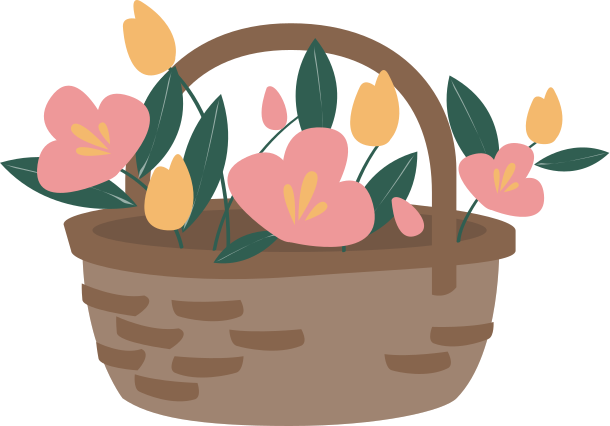 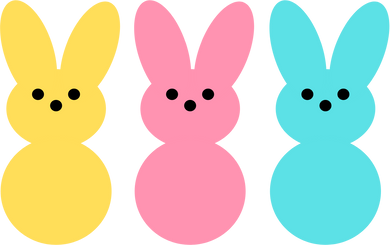 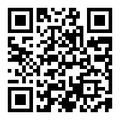 Scan the QR code to join our
Nursery Facebook page, for
all further updates/info!
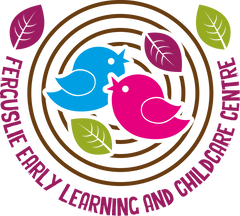 Housekeeping
Just a gentle reminder to all parents to:-
Contact the nursery if your child is going to be absent for any reason
Supply a change of clothes and weather appropriate clothing and footwear
Regularly check Learning Journals online to view your child's learning journey at nursery as well as adding experiences and memories from home as we love to see them! If you have any problems accessing this please let us know!
Reminder all Prams should be stored in our outdoor Pram shed not in the corridor as this is a fire exit
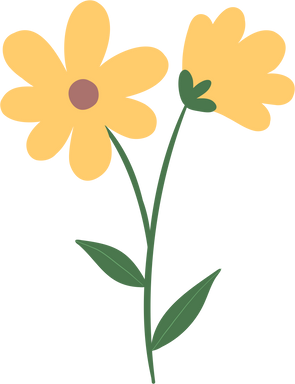 Christmas Fundraising
World Book Day
World Book Day is soon approaching and we want to celebrate our love for reading as well as our partnership with Dolly Parton's Imagination Library
  This year we will engage in an all day readathon and would love if any parents/carers would be willing to volunteer some of their time to read stories to the children!
Please see Stephanie if interested!
We would like to say a massive thank you to all who took part in our various fundraising efforts over Christmas., from ordering calendars to buying raffle tickets, it was a HUGE success. 
Raised
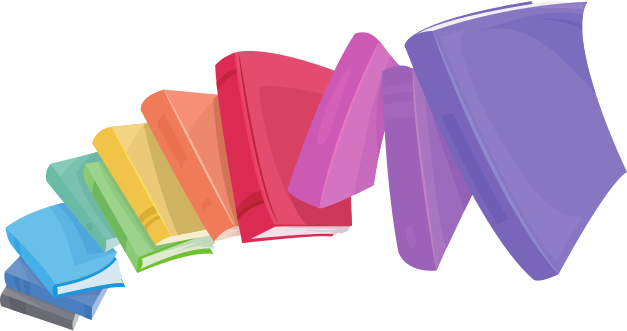 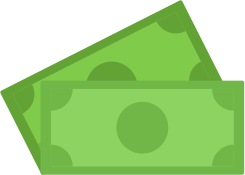 £891.80!
Important Dates
Mid-term Holiday (term time)
Monday & Tuesday 13th-14th Feb

Inservice day (all children)
Wednesday 15th Feb

World Book Day
Thursday 2nd March
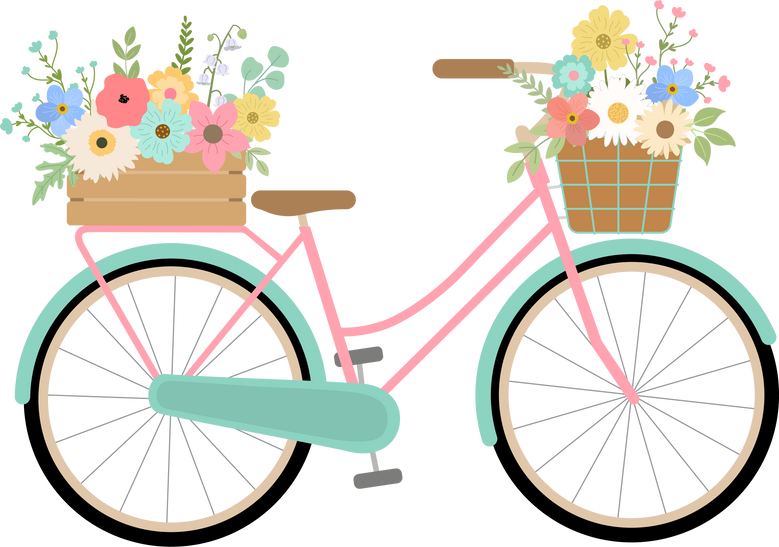